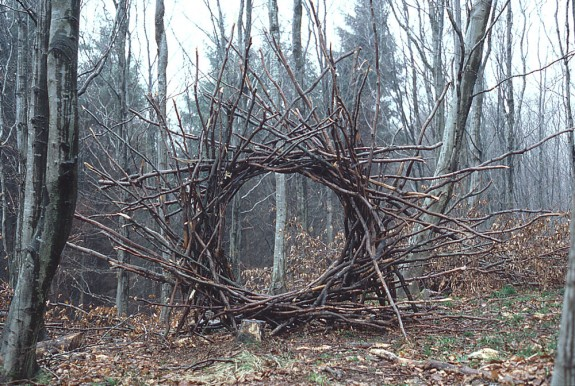 Woven Branch Circular Art
1986
Andy Goldsworthy
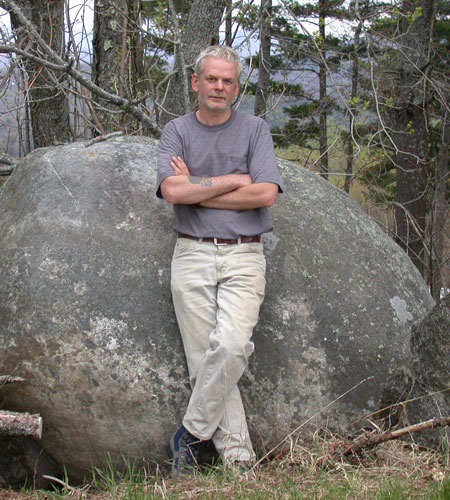 Andy Goldsworthy

*British Sculptor and Photographer
*Known for his site-specific sculptures and land art
*Only uses found tools and materials for his artworks
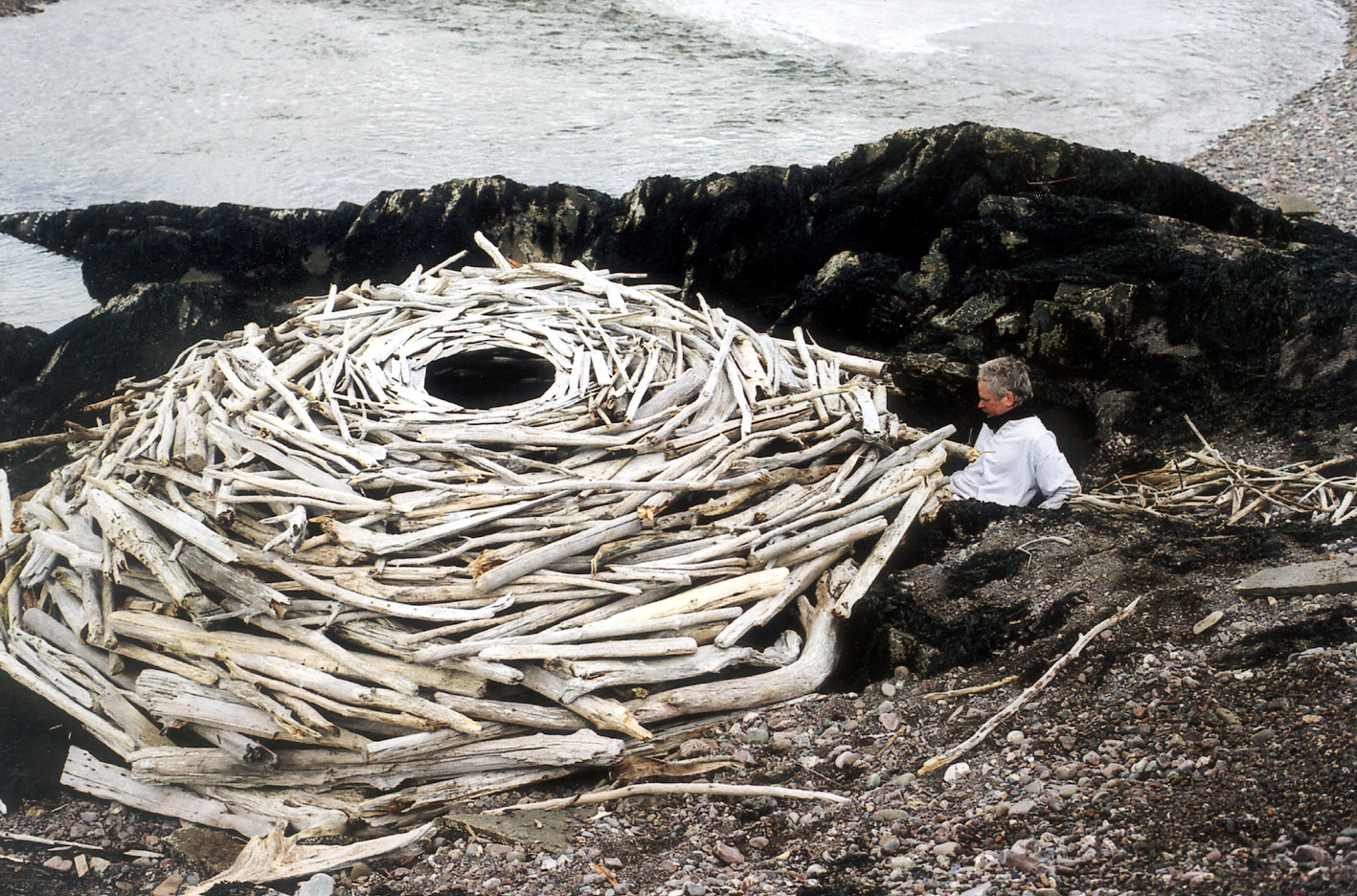 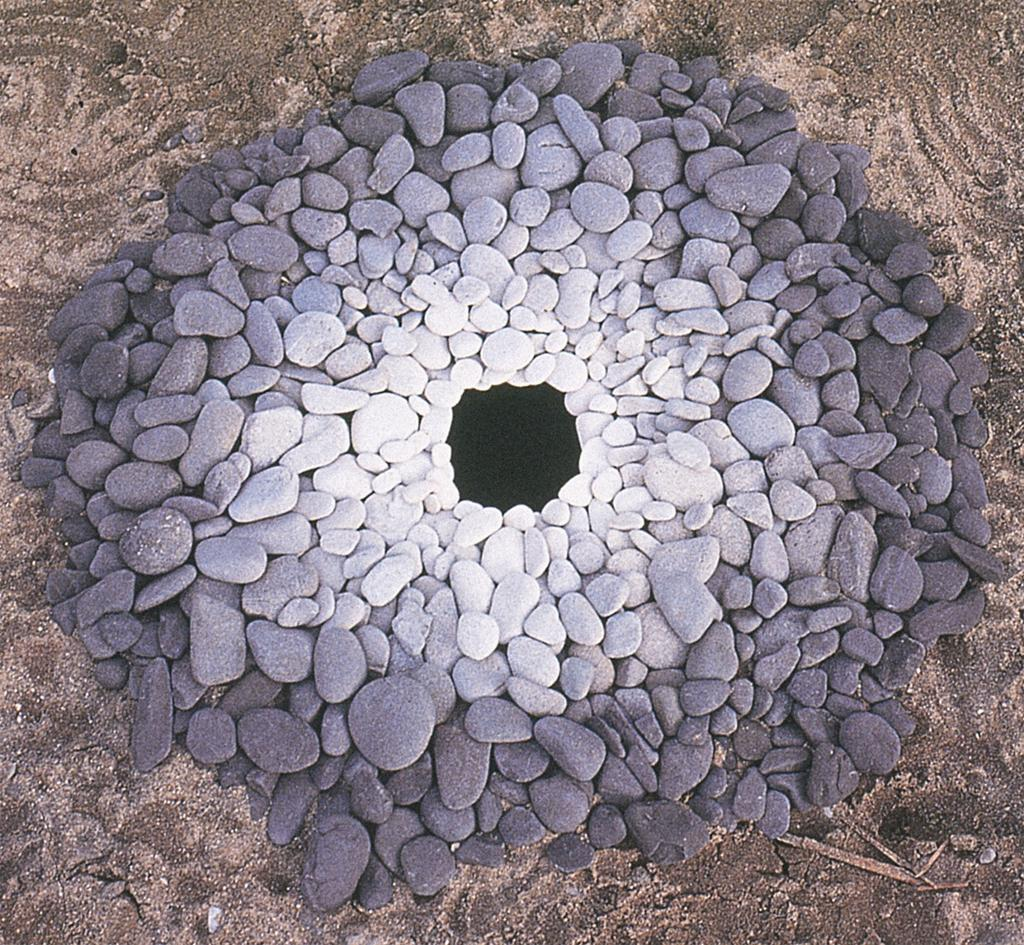 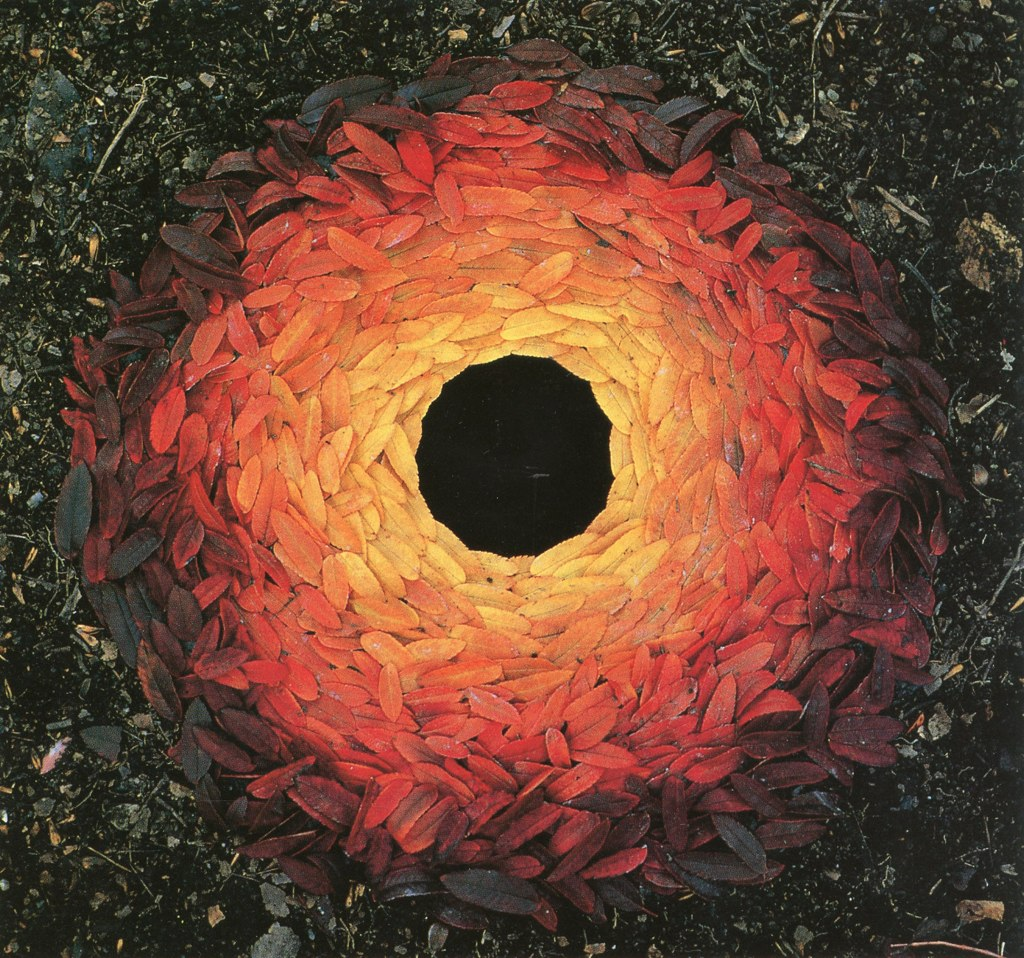 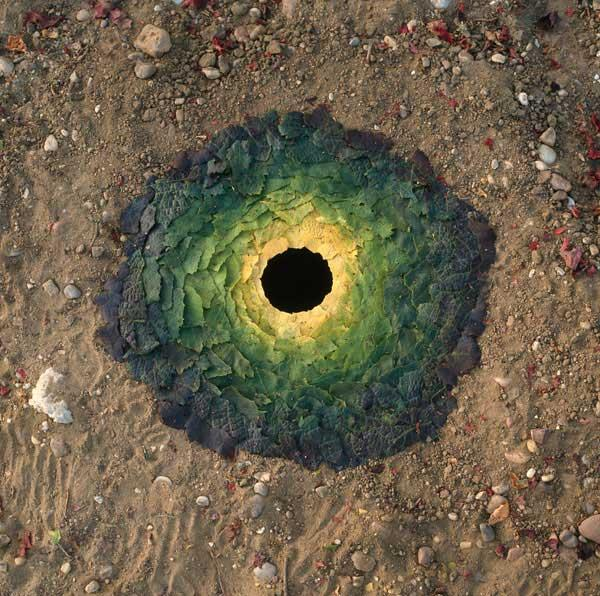 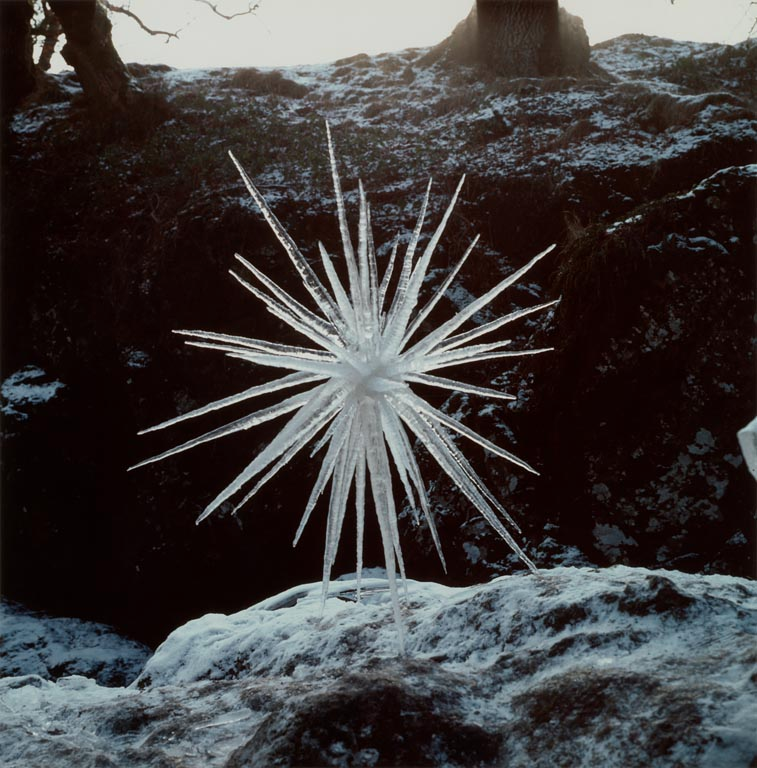 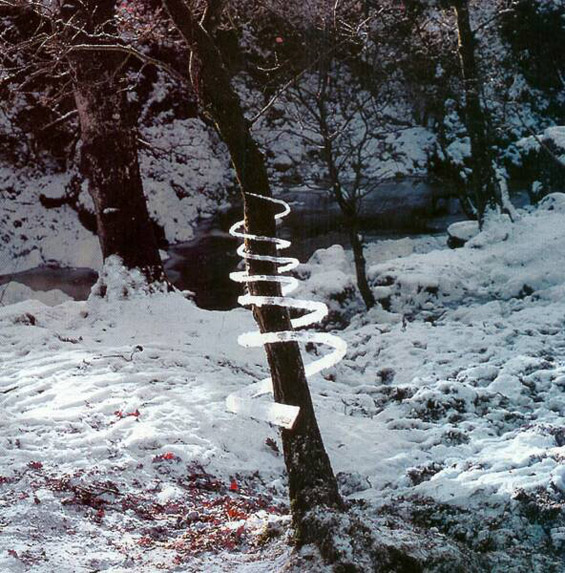 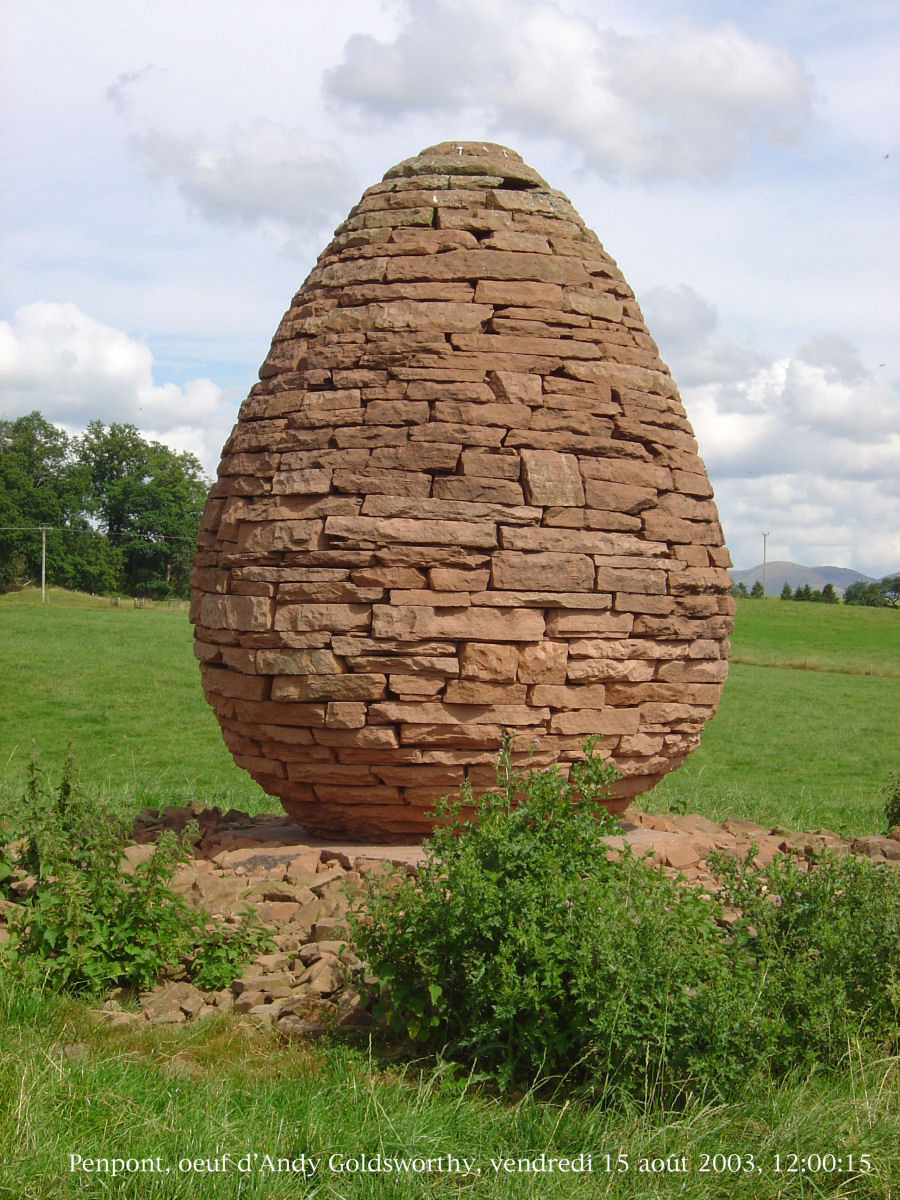 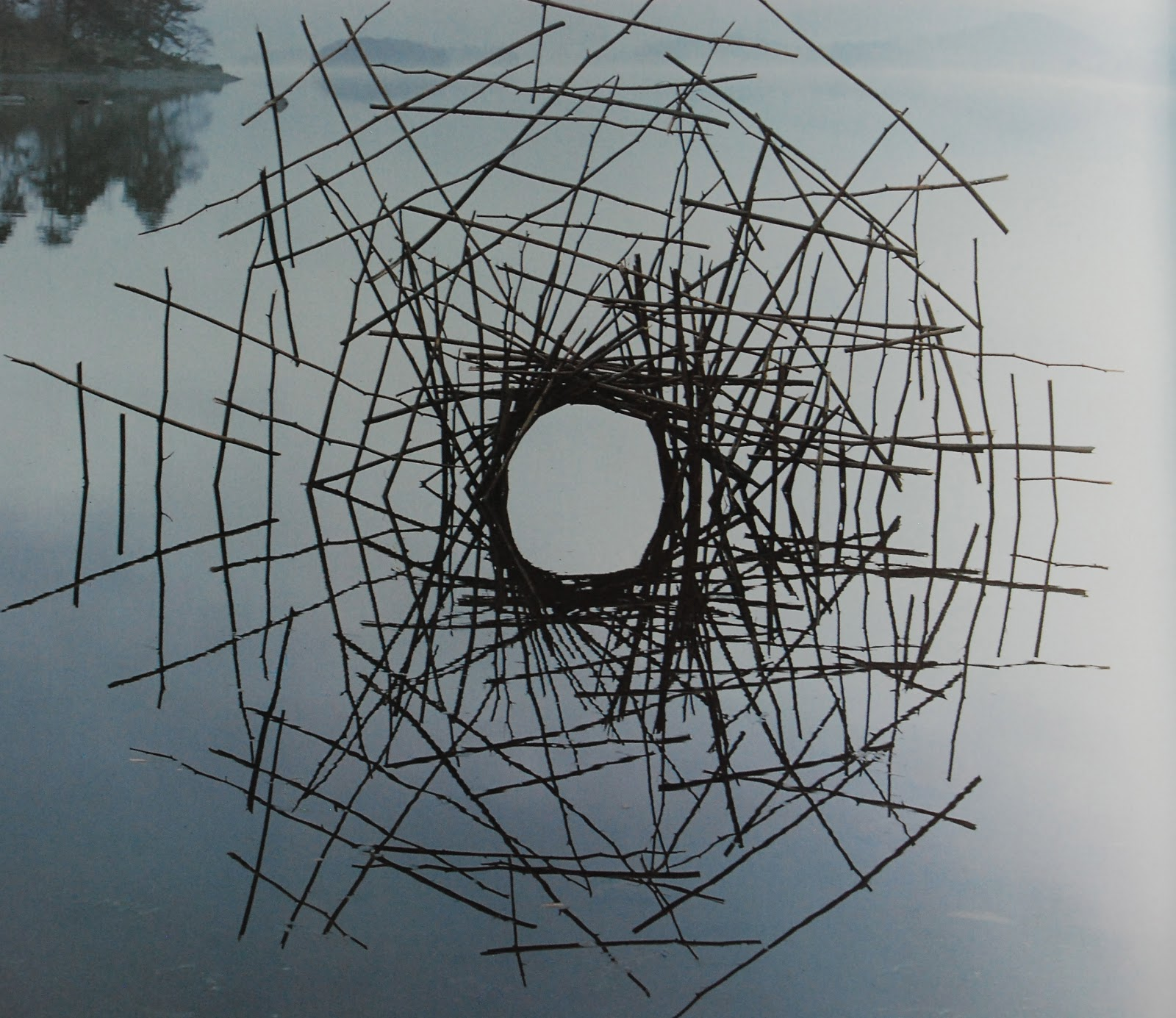 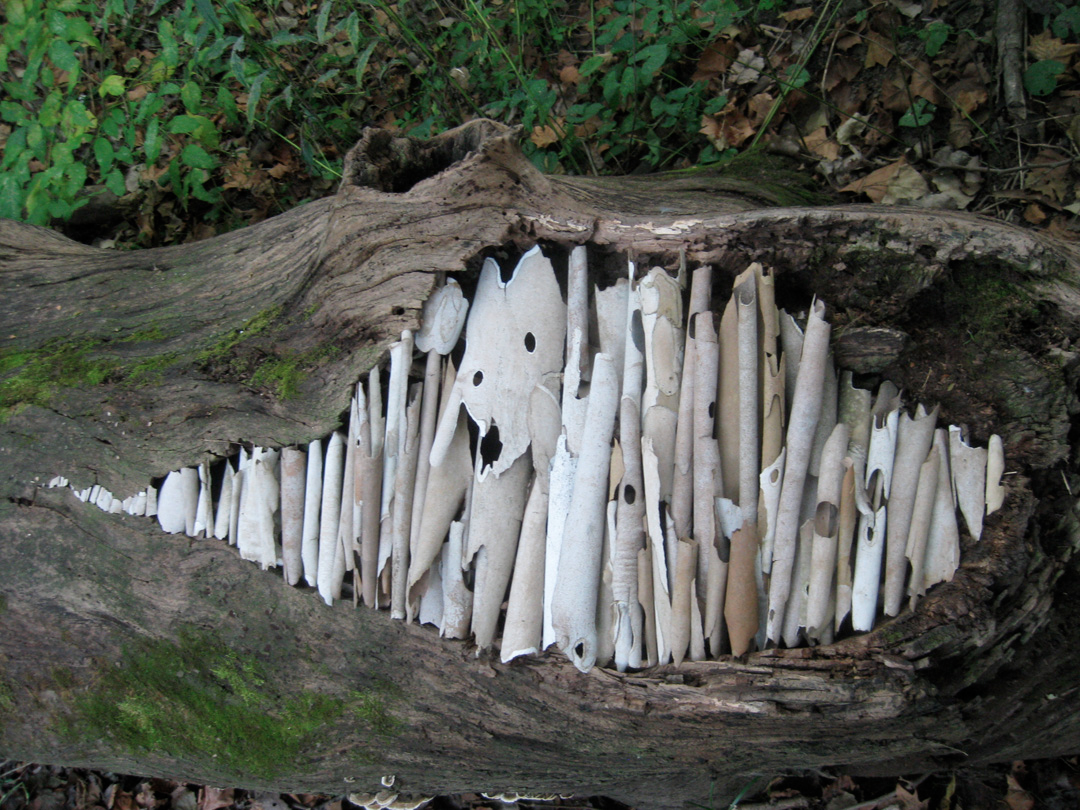 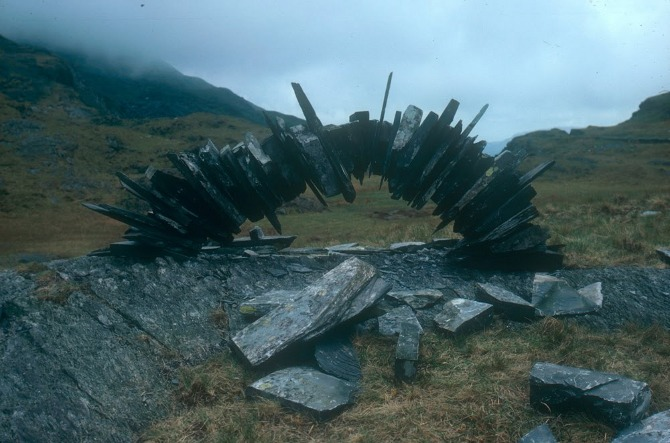